Berliinin julkilausuma ja sen kansallinen täytäntöönpano
Waltteri Heino, asiantuntija
Digi arkeen -neuvottelukunta 15.6.2021
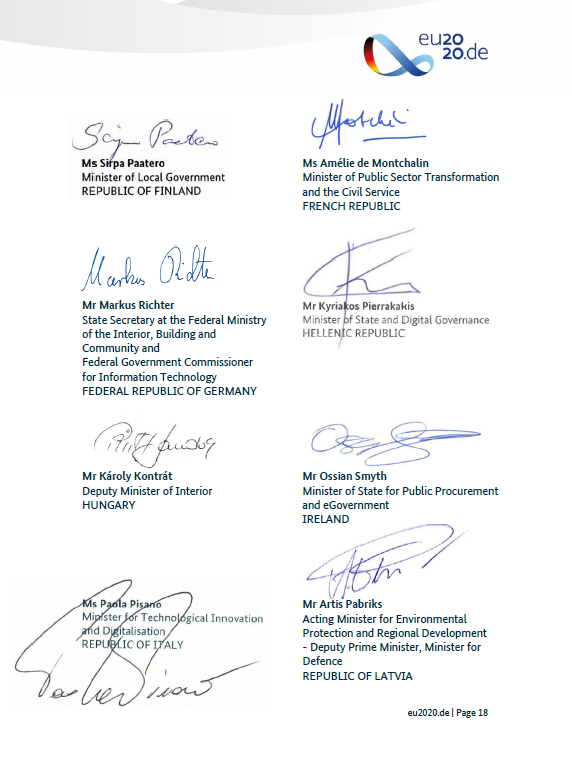 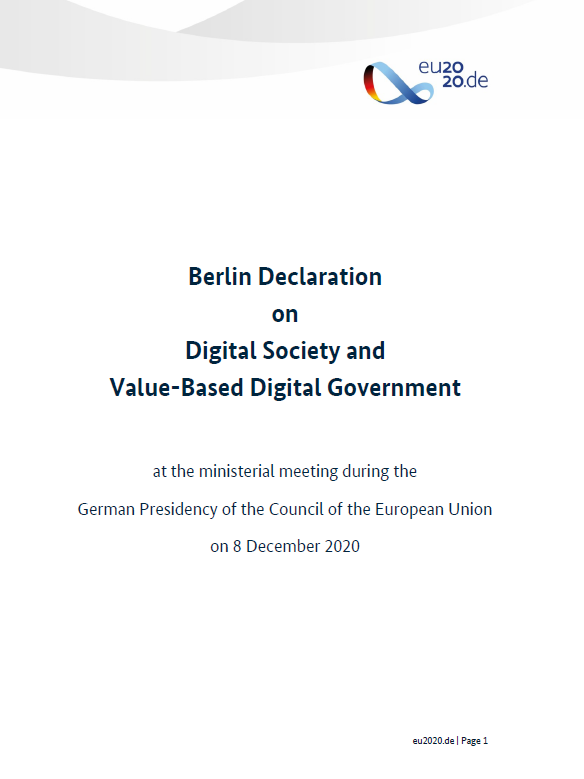 2
Digitalisaatio yhteiskunnallisena muutoksena
Arvopohjaisuus ainutlaatuista
Eurooppalaiset perusarvot
Demokraattiset arvot
Sosiaaliset arvot
Pohjaa Tallinnan eGovernment -julkilausumaan 2017
Vahvistetaan sitoutumista käyttäjälähtöisiin ja laadukkaisiin rajat ylittäviin palveluihin
Tallinnan julkilausuma teknokraattisempi
3
Demokraattiset arvot eurooppalaisen digitaalisen hallinnon perusta
“Allekirjoittamalla Berliinin julkilausuman, näytämme, että eurooppalaisen digitaalisen murroksen tulee perustua demokraattisiin arvioihin ja eettisiin periaatteisiin.

Berliinin julkilausuma on näin ollen sekä arvopohjainen kompassi että vastaus kysymykseen siitä, minkälaista digitaalista muutosta haluamme yhteiskunnassamme nähdä. Digitaalinen julkinen hallinto toimii prosessissa tärkeänä roolimallina.“

- Markus Richter, valtiosihteeri, sisäministeriö, Saksa
USA: yrityslähtöinen regulaatio luo kehyksen innovoinnille. 
Kiina: selkeästi talouskasvu edellä
Eurooppa: ihmiskeskeisyys, yksilöiden oikeudet ja demokraattiset arvot

- Daniela Stockmann, digitaalisen hallinnon professori, Hertie School, Saksa
4
Berliinin julkilausuman politiikkatoimialueet
a) Perusoikeuksien ja demokraattisten arvojen edistäminen digitaalisessa ympäristössä
b) Sosiaalisen osallistumisen ja osallisuuden parantaminen
c) Digitaalisten vaikutusmahdollisuuksien ja digitaalisen osaamisen edistäminen
d) Luottamuksen vahvistaminen digitaalisen ympäristön turvallisuutta parantamalla
e) Euroopan digitaalisen suvereniteetin ja yhteentoimivuuden vahvistaminen
f) Arvopohjaisten, ihmiskeskeisten tekoälyjärjestelmien luominen julkisen sektorin käyttöön 
g) Resilienssin ja kestävän kehityksen edistäminen
Toimenpide-ehdotuksia jäsenmaille 22 kpl, komissiolle 23 kpl
5
Julkilausuman toimeenpano ja seuranta
Lissabonin täydentävä julkilausuma, kesäkuu 2021
Väliarvio ja seuranta Ranskan EU-puheenjohtajuuskaudella 2022
Toimenpiteiden määräaika 2024
Kansallisella tasolla VM:n JulkICT-osaston koordinaatiorooli
6
Täytäntöönpano Suomessa
7
Huomioita kansallisen täytäntöönpanon tilanteesta
Useassa kansallisessa hankkeessa käynnissä julkilausumassa mainittuja toimenpiteitä.
Ei kansallisesti selkeää, yhteistä toimintalinjaa.
Vastuu julkilausuman toimenpiteiden toteuttamisesta on kaikilla hallinnonaloilla.
Miten tuetaan aiheesta käytävää yhteiskunnallista keskustelua ja tietoisuuden lisäämistä?
8
Politiikkatoimialueiden täytäntöönpano Suomessa (1/7)
Julkisen hallinnon strategian toimeenpano
Avoimen hallinnon strategian toimeenpano
a) Perusoikeuksien ja demokraattisten arvojen edistäminen digitaalisessa maailmassa
Strategiset hankkeet lisäämään tietoisuutta arvopohjaisesta digitalisaatiosta
Konkreettisten politiikkatoimien luominen abstraktien perusoikeuksien pohjalta
Kansalaiskeskustelun syntymisen ja asiantuntijalautakuntien muodostumisen edesauttaminen
Women in Tech -verkosto
OM:n hankkeet, kuten kansallinen demokratia-ohjelma 2025?
Digi arkeen -neuvottelu-kunta
Tekoälyn tutkimuksen asiantuntija-ryhmä (VM)
9
Politiikkatoimialueiden täytäntöönpano Suomessa (2/7)
Useita työkaluja esim. kansalaisaloite.fi, lausuntopalvelu.fi
Avoimen hallinnon ohjelma (VM)
b) Sosiaalisen osallistumisen ja osallisuuden parantaminen
Yhteiskehittäminen kansalaisten kanssa ja digitaalisen poliittisen osallistumisen rohkaiseminen
Helpon pääsyn tarjoaminen palveluihin mobiilikanavan kautta
Osallistavan digitalisaation varmistaminen, mukaan lukien saavutettavuus- ja esteettömyysdirektiivien kriteerien noudattaminen
Avoimet verkkotilai-suudet, kuulemiset ym.
Digitali-saation edistämisen ohjelma (VM)
Laki digitaalisten palvelujen tarjoamisesta (306/2019)
Esteettömyys-direktiivin kansallinen täytäntöönpano 28.6.22 mennessä
10
Politiikkatoimialueiden täytäntöönpano Suomessa (3/7)
Digituki ja toimintamallin vakiinnuttaminen (VM, DVV)
c) Digitaalisten vaikutusmahdollisuuksien ja digitaalisen osaamisen edistäminen
Digitaalisia taitoja ja digitalisaatiota koskevan tietämyksen edistäminen julkisella sektorilla
Helposti saatavien, käyttäjälähtöisten ja yhteentoimivien palvelujen, työkalujen ja sovellusten tarjoaminen
Tarvittavan digitekniikan ja -osaamisen takaaminen suurelle yleisölle
Digitalisaation edistämisen ohjelma (VM)
Avoimen hallinnon ohjelma (hallinnon ymmärrettävyyden parantaminen, VM)
Lainsäädännön soveltamisen ja edistämisen työryhmä (VM)
11
Politiikkatoimialueiden täytäntöönpano Suomessa (4/7)
Tiedon hyödyntämi-sen ja avaamisen hanke (VM)
Digitaalisen henkilöllisyyden kehittämisen hanke (VM)
d) Luottamuksen vahvistaminen digitaalisen ympäristön turvallisuutta parantamalla
Sähköisen tunnistamisen menetelmien esittely ja käyttö ml. yksityisen sektorin kannustaminen
Tavat edistää yhteisymmärrystä tietoturvavaatimuksista
Tietojen vastuullisen ja laillisen uudelleenkäytön sekä uusien konseptien edistäminen
EU:n Data Governance -asetuksen täytäntöön-pano
Avoimen datan direktiivin täytäntöönpano
AuroraAI (VM)
EU:n eIDAS-asetuksen toimeen-panon jatkaminen
Muiden ministeriöiden hankkeet (esim. YM:n Ryhti-hanke)
12
Politiikkatoimialueiden täytäntöönpano Suomessa (5/7)
Digitalisaation edistämisen ohjelma (VM): julkiset palvelut digitaalisesti saataville 2023 mennessä
e) Euroopan digitaalisen suvereniteetin ja yhteentoimivuuden vahvistaminen
Entistä parempien rajat ylittävien julkisten verkkopalvelujen tarjoaminen
Pyrkimys yhteisiin sopimuksiin liittyen teknologiatoimittajia ja -ratkaisuja koskeviin vaatimuksiin
Yhteisten standardien ja tarvittaessa avoimen lähdekoodin käyttöönotto
Tiedonhallinta-lain mukaiset yhteistyöryhmät (VM)
Suomen pj-hanke Pohjoismaisessa ministerineuvostossa (2021–2023)
13
Politiikkatoimialueiden täytäntöönpano Suomessa (6/7)
AuroraAI (VM)
f) Arvopohjaisten, ihmiskeskeisten tekoälyjärjestelmien luominen julkisen sektorin käyttöön 
Parhaiden käytäntöjen jakaminen tekoälyjärjestelmien onnistuneista toteutuksista
Avoimuuden ja vastuullisuuden edistäminen
Ihmiskeskeistä teknologiaa koskevan tietämyksen jakaminen innovaatiostrategioiden kehittäjien kesken
Tiedon hyödyntämisen ja avaamisen hanke (3. työpaketti: tiedon laatukriteerit)
Hanke automaattisesta päätöksenteosta julkisella sektorilla (OM)
14
Politiikkatoimialueiden täytäntöönpano Suomessa (7/7)
ICT-alan ilmasto- ja ympäristöstrategia (LVM)
g) Resilienssin ja kestävän kehityksen edistäminen
Keinoja arvioida digitaalisten työkalujen ja infrastruktuurin energiankulutusta ja läpinäkyvyyden parantamista
Tieto- ja viestintäteknologian ympäristövaikutusten arviointikeinot sekä strategian laatiminen mm. laitteiden elinkaaren pidentämiseksi
Kriisinhallintatietojenvaihdon edistäminen erityisesti terveydenhoitoalalla
Asiantuntijakuulemiset liittyen teknologian terveelliseen käyttöön
VN Teas -hanke: digitalisaation ilmasto- ja ympäristövaikutukset
15
Keskustelua
Mitä on suomalainen arvopohjainen digitalisaatio? Lähestytäänkö digitalisaatiota Suomessa riittävästi yhteiskunnallisena ilmiönä?
Mistä käynnissä tai käynnistymässä olevasta toiminnasta VM:n on hyvä olla tietoinen julkilausuman täytäntöönpanon osalta?
Miten tuetaan ja kannustetaan yhteiskunnallista keskustelua julkilausuman teemasta ja sisällöistä?
16
Kiitos!
Waltteri.Heino@vm.fi
www.vm.fi